Returning to Work Post-COVID-19
Provided by Cavignac & Associates Insurance Brokers
© 2020 Zywave, Inc. All rights reserved.
Using This Presentation
This presentation can be adjusted for your organization: 
Boxes that are [highlighted red] can be customized.
Ensure that all [red text boxes] are filled in prior to presenting to employees.
Adjust this presentation to be specific to your workplace and your specific updates in response to the coronavirus disease (COVID-19) pandemic.
Purpose of Presentation
This presentation is designed to:
Educate employees on best practices for returning to work as the coronavirus pandemic flattens out, and our workplace [partially, fully, remains] open.
Communicate updates here at .
Discuss how employees can contribute to our overall health and safety.
Provide appropriate and accurate resources for employees regarding COVID-19, and employee health and wellness.
Topics
’s Response to COVID-19
Returning to Work
COVID-19 Overview
Workplace Changes
Protecting Yourself and Others
Face Coverings and Masks
Cleaning Practices
Screening Employee Temperatures
Response to Employees Who Have Symptoms
Planned Response to an Employee’s Positive Coronavirus Test
Remote Work Policy
Future Plans
Health and Wellness Resources
Other Resources
Questions
’s Response to COVID-19
In response to guidance from local governments, the World Health Organization (WHO) and the Centers for Disease Control and Prevention (CDC), we’ve taken steps in response to the coronavirus pandemic. Here at , our response to COVID-19 includes the following steps of action:
On [insert date, month], we advised [employees, clients, vendors, other] that we would be [insert steps taken].
On [insert date, month], we updated our procedures to [insert steps taken].
Effective [insert date, month], [you, employees] will be returning to work.
We are also introducing post-coronavirus updates. Our updated work practices will include [updated process, additional updated processes].
Returning to Work
The coronavirus pandemic has changed many aspects of our current workplace. As you return to work, we will be implementing return to work practices for your health and safety. These practices will include topics such as:
Updated workplace layouts
Social distancing measures and behavioral changes
Education on common COVID-19 symptoms, and planned responses to COVID-19-related symptoms and positive tests
Updates to cleaning procedures
Use of [masks or face coverings]
By following updated best practices, you can help prevent the spread of COVID-19 and future diseases, and protect the health and safety of fellow employees and guests.
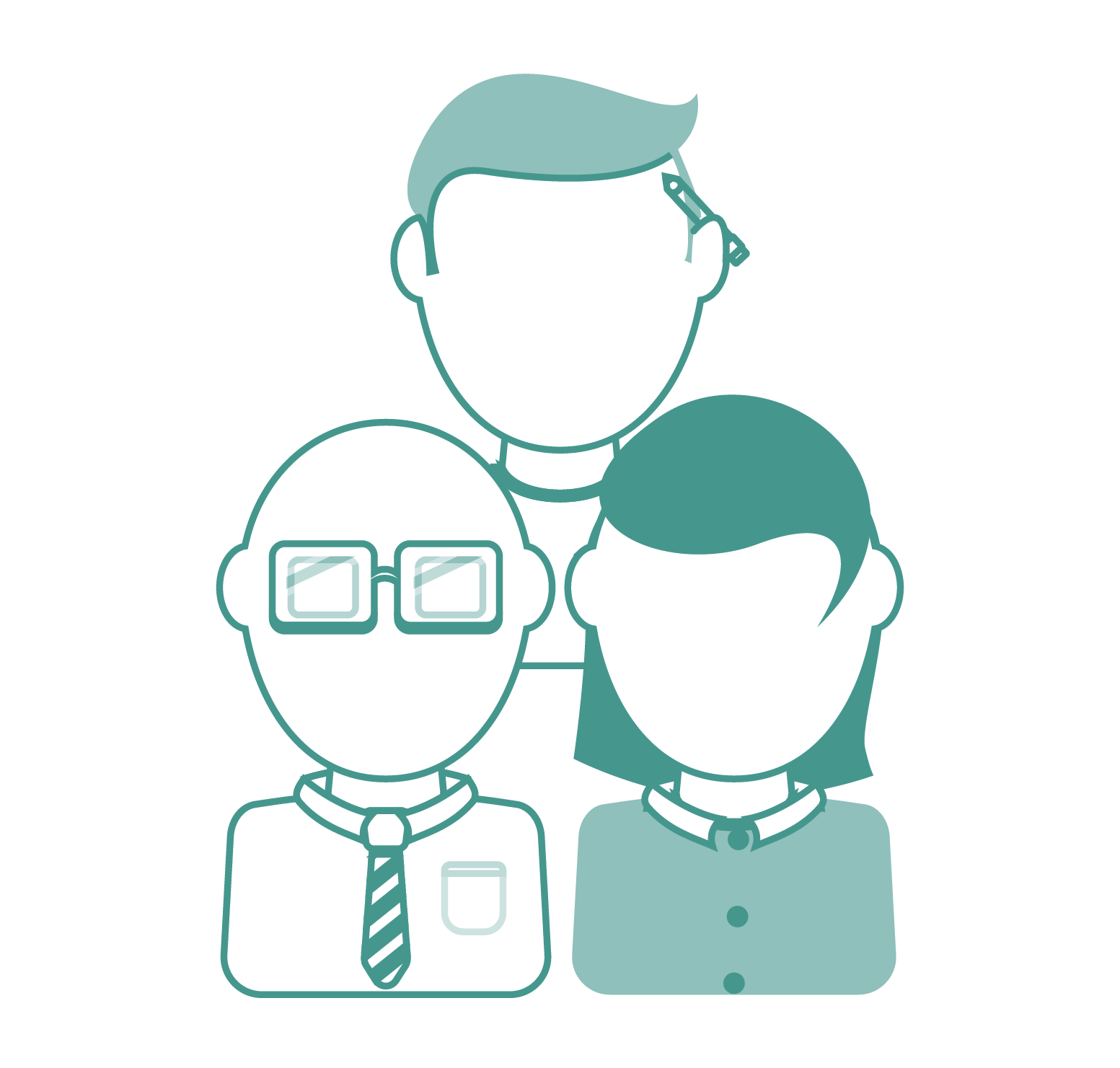 COVID-19 Overview
Signs & Symptoms
As you return to the workplace, make sure you are aware of common symptoms of COVID-19. According to the CDC, COVID-19 can have a wide range of symptoms. These symptoms may appear 2-14 days after an individual contracts the virus. These symptoms include:
Fever
Cough
Shortness of breath ordifficulty breathing
Chills
Repeated shaking with chills
Muscle pain
Headache
Sore throat
New loss of taste or smell
You should seek immediate medical attention if displaying the following advanced symptoms:
Trouble breathing
Persistent pain or pressure in the chest
New confusion or inability to arouse
Bluish lips or face
COVID-19 Overview, Cont.
How It Spreads
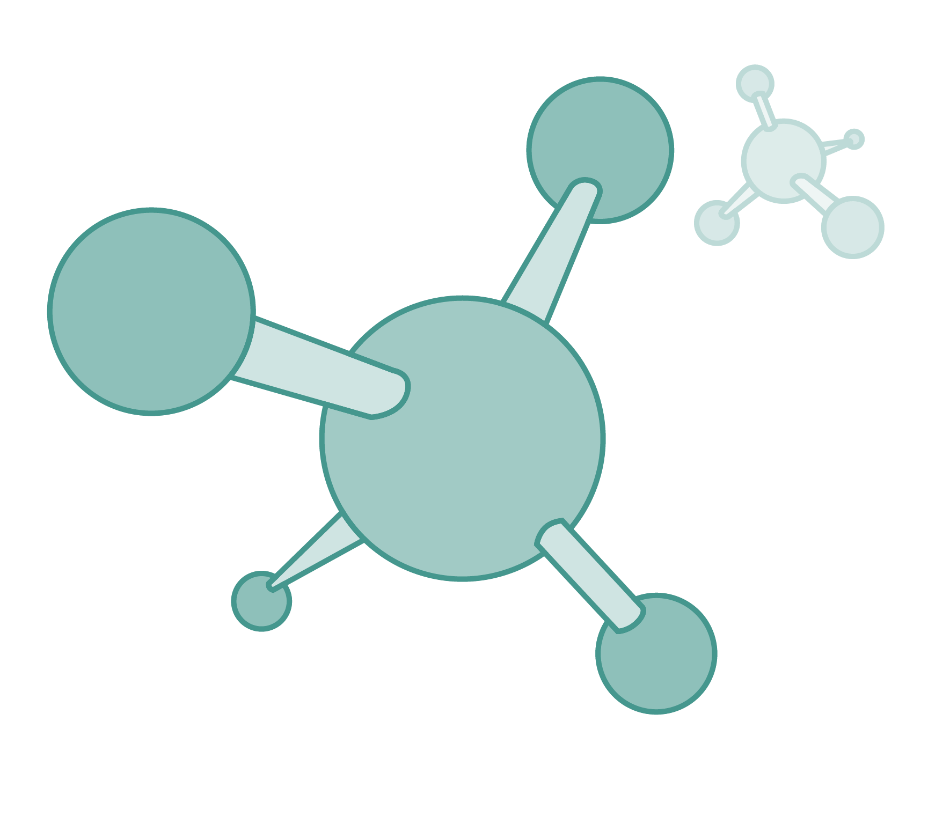 According to the CDC, SARS-CoV-2 is the virus that causes COVID-19. The virus is primarily spread person-to-person. Examples of how it can spread include:
Between people who are in close contact, such as 6 feet or closer to each other
Through droplets—which are passed into the air through sneezing or coughing
Keep these examples in mind when returning to work—we can all make a difference.
COVID-19 Overview, Cont.
At-risk Individuals
According to the CDC, certain individuals are in high-risk categories when testing positive for COVID-19. Within our workplace, these high-risk categories include: 
People ages 65 and older
Immunocompromised individuals
People with medical conditions, including;
Chronic lung disease
Moderate or severe asthma
Serious heart conditions
Severe obesity
Diabetes
Chronic kidney disease undergoing dialysis
Liver disease
Be mindful of those in a high-risk category, including yourself and those around you.
Workplace Changes
Updated Workplace Layouts
In alignment with guidance on best COVID-19 practices, we have made some updates to here at . As you to return to work, you’ll see updates to our workplace. These include:
[Insert change]
[Insert change]
[Insert change]
[Insert change]
Workplace Changes, Cont.
Updated Practices
When returning to work, it is important that we all participate in safe practices. Here at , our updated employee expectations will include:
[Banning, discouraging] shaking hands. While shaking hands is an instinct in many cases, this practice can spread germs, diseases and illnesses at an expedited rate. 
Adjusted meeting practices. Meetings [should, are required to] be conducted virtually when possible. In the event of a meeting, limit participants in meetings, spread out as much as possible and avoid shared multi-touch devices. 
Business travel updates. Reducing travel can reduce the risk of COVID-19 being transmitted. We are now [restricting, reducing, other updated business travel policy] business travel.
Protecting Yourself and Others
Avoid Touching Your Face, and CoverYour Coughs and Sneezes
According to the CDC, COVID-19 is primarily spread from person to person. To help prevent the spread, please follow these guidelines:
Make sure you cover your coughs or sneezes with your elbow or a tissue. Immediately wash your hands and throw out any tissues afterward.
Avoid touching your face, including your nose, mouth and eyes. Any time you touch your face, immediately wash your hands afterward.
Protecting Yourself and Others, Cont.
Hand-washing
As COVID-19 primarily transfers from person to person, one of the best ways to prevent the spread is washing your hands. Hand-washing routines should include the following:
Washing your hands frequently with soap and water, for at least 20 seconds
If soap and water are unavailable in your work area, using hand sanitizer with at least 60% alcohol 
Our hand-washing [policy, other] is [hand-washing is required before entering work area, other].
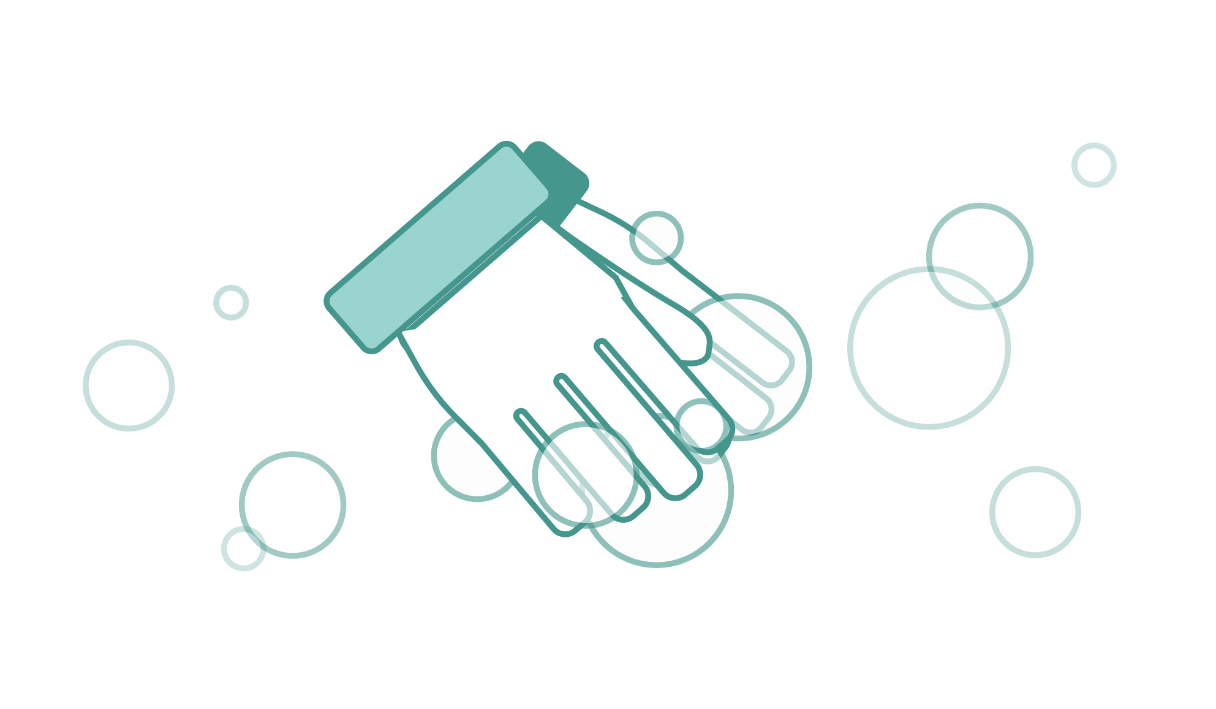 Protecting Yourself and Others, Cont.
Social Distancing
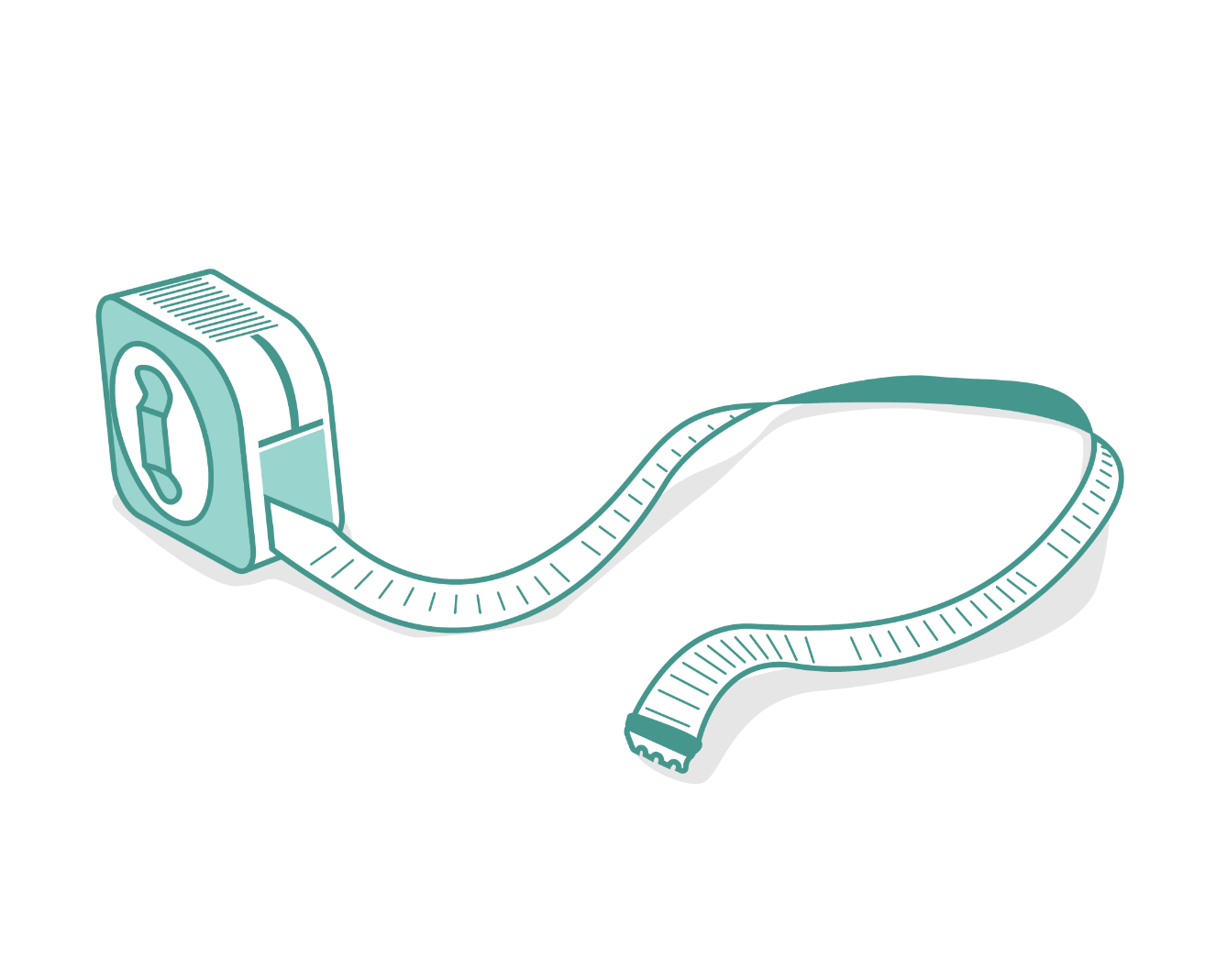 When returning to work, the spread of COVID-19 can be reduced by practicing social distancing—maintaining a distance of 6 or more feet from each other. 
Here at , social distancing is
[required, encouraged, other].
Protecting Yourself and Others, Cont.
Cleaning your Area
While  is implementing appropriate cleaning measures in response to COVID-19, each employee can play a part by keeping their work area clean.
As part of our updated cleaning practices, we [encourage, require] you to:
Ensure your work area is cleaned regularly.
Clean all electronic devices. We will be providing [sanitizer wipes, other]. Electronic devices should be cleaned to manufacturers’ recommendations, or with alcohol-based wipes or sprays containing at least 70% alcohol.
[Sanitizing wipes, other cleaning product] can be found [location of where cleaning supplies is located]. 
[Other cleaning expectations, if applicable].
Face Coverings and Masks
Face Coverings and Masks Overview
According to the CDC, masks and face coverings can help prevent the spread of COVID-19. The CDC currently recommends wearing face coverings in public, and in the workplace.
What is the difference between masks and face coverings?
A face covering refers to a cloth covering of the face and is not a medical-grade mask. Masks refer to filtering respirators, such as an N95, K95, medical-grade or surgical mask. Masks are considered critical supplies which are reserved for health care workers and other medical first responders.
Face Coverings and Masks, Cont.
Face Coverings and Masks Update
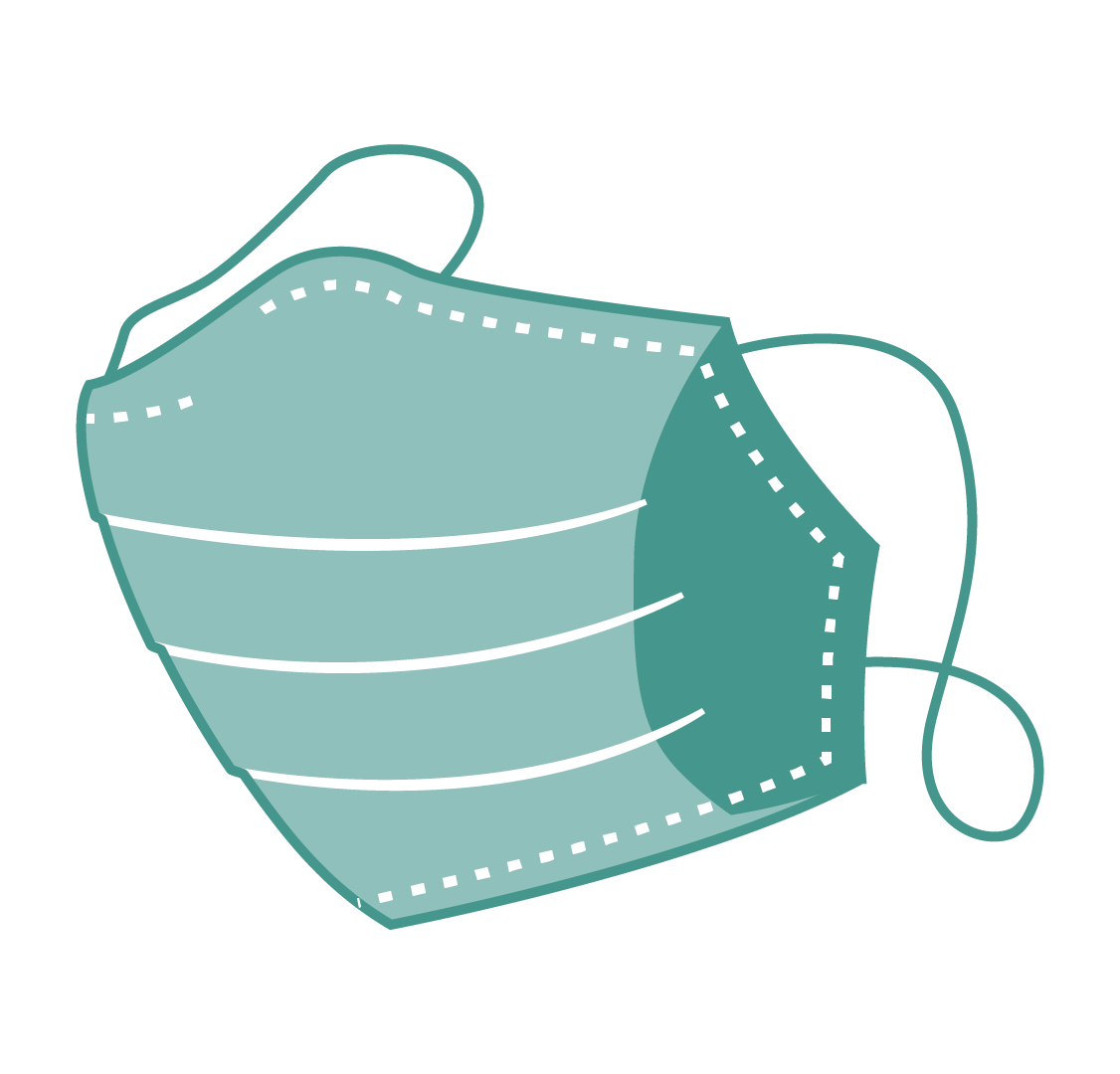 In alignment with this guidance, we are [expanding, keeping in tact, other] our personal protective equipment:
We will be implementing the use of [masks, face coverings] for [some, all] employees. 
[We, employees] will be responsible for providing [masks, face coverings]. 
[Other updates]
Face Coverings and Masks, Cont.
Properly Using Masks in the Workplace
When wearing masks in the workplace, follow CDC guidance for best practices:
Before entering the workplace, ensure your mask is snug and secure, and you are able to breathe comfortably and without restriction.
Remember—wearing a mask does not replace COVID-19 best practices, such as washing hands often, maintaining social distancing of 6 feet or more and avoiding touching of the face.
When it is time to take off a mask, avoid touching hands to your face, nose and mouth. As soon as the masks has been removed, make sure to wash your hands immediately.
Face Coverings and Masks, Cont.
Properly Using Face Coverings in the Workplace
When using face coverings in the workplace, ensure that you are using the following practices:
Before entering the workplace, ensure your cloth face covering is snug and secure, and is secured with ties or ear loops. Make sure you are able to breathe comfortably and without restriction.
Remember—wearing a cloth face covering does not replace COVID-19 best practices, such as washing hands often, maintaining social distancing of 6 feet or more, and avoiding touching of the face.
When it is time to take off a face covering, avoid touching your hands to your face, nose and mouth. As soon as the face covering has been removed, make sure to wash your hands immediately.
Cloth face coverings should be washed in a washing machine between uses.
Cleaning Practices
Updating Cleaning Practices
We have updated our cleaning practices to help ensure that COVID-19 isn’t lingering in the air or on surfaces. Our updated cleaning practices include:
Increasing the frequency of cleaning routines, and ensuring routines include multi-touch surfaces and devices
Ensuring that cleaning routines include use of disinfectants
Increasing access of cleaning supplies to employees, such as hand sanitizer, sanitizer wipes and more
Each employee can contribute to keeping the workplace clean. To demonstrate our efforts to help you out, you’ll find [hand sanitizer, disinfectant wipes, other] readily available. These can be found [location].
Screening Employee Temperatures
Screening Employees’ Temperaturesin the Workplace
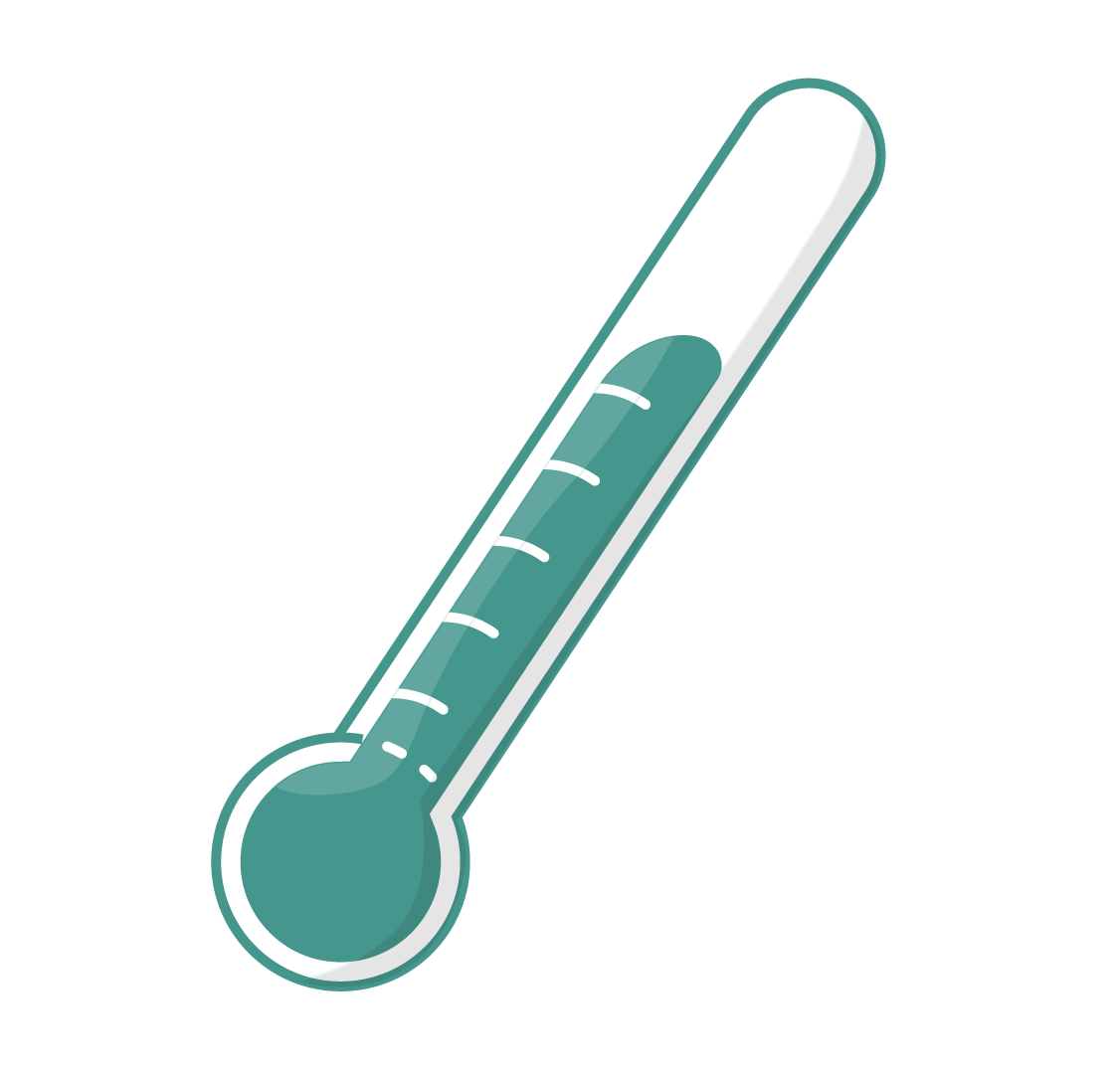 Prior to employees entering the [office, work area, other], we [will, will not] be screening employees as consistent with business necessity. When conducting screenings, employees can be assured: 
All screenings will be conducted on a nondiscriminatory basis.
Test results will be treated as confidential medical records, separate from the employee’s personnel file, in compliance with the Americans with Disabilities Act (ADA).
Testing stations will maintain proper disinfecting and social distancing procedures.
Screening EmployeeTemperatures, Cont.
Conducting Screenings
As employees enter the [office, work area, other], we will conduct screenings.Screenings will include:
Taking the temperature of the employee
Temperatures will be taken using a sanitary, [no-touch thermometer, other]
According to the CDC, temperatures over 100.4 F are consistent with COVID-19 related symptoms
[Insert additional screening steps]
[Insert steps for employees exceeding 100.4 F]
Response to EmployeesWho Have Symptoms
Employees who have COVID-19-related symptoms should report symptoms immediately to [HR, safety, other]. 
Report symptoms using [email, phone, other]. Employees should report symptoms through [phone, digital communication, other] channels, if at all possible. 
Employee’s identity will remain confidential. We will help employees coordinate taking leave or paid time off in the event they require isolation. 
Employee [should, will] be evaluated for COVID-19. We will communicate steps for the employee to take a COVID-19 test.
Isolate employees who are suspected of having COVID-19. If [HR, safety, or designated professionals] concludes the employee is likely to have contracted COVID-19, the employee will then self-quarantine. We will then prepare for a positive COVID-19 test response.
Planned Response to anEmployee’s Positive Coronavirus Test
Should an employee test positive for COVID-19, we at  have a specific plan in place to respond. Next steps would include:
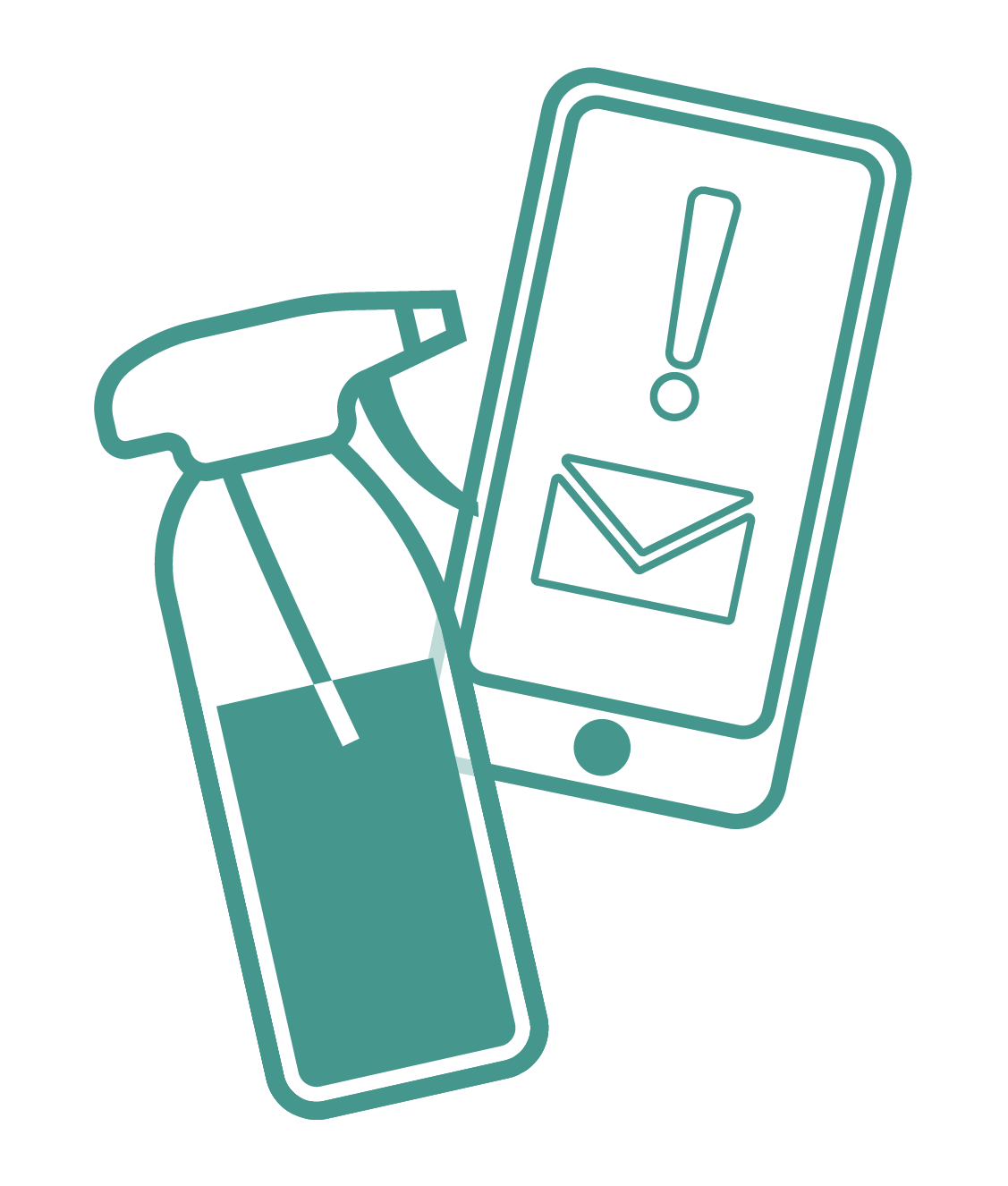 Responding directly to the employee
Isolating the employee
Notifying employees, customers, vendors and guests
Disinfecting appropriate work areas
[Closing the workplace for 72 hours, other step]
Planned Response to an Employee’sPositive Coronavirus Test, Cont.
Respond Directly to the Employee
After a positive test, we will address the employee directlyregarding next steps and to offer assistance. 
Be assured, any employee testing positive for COVID-19 will havetheir identity remain confidential, and we will be sure to help themcoordinate taking leave or paid time off until they’ve recovered. 
We will ask the employee some questions, including withwhom the employee has been in contact within the last two weeks. 
Obtaining this information will be essential as we notify employeesand guests who may have been directly exposed to COVID-19.
Planned Response to an Employee’sPositive Coronavirus Test, Cont.
Isolating the Employee
In the event of a positive COVID-19 test, designated employee(s) will be advised to go into isolation. 
For employees who are not being tested for COVID-19, isolation will continue until the following three conditions are met:
72 hours of no fevers, without assistance of fever reducing medicines
Other symptoms have improved
At least seven days have passed since initial symptoms 
For employees who are being tested for COVID-19 isolation will continue until the following three conditions are met:
No current fever, without assistance of fever reducing medicines
Other symptoms have improved
Two tests have come back negative, with at least 24 hours between tests
Individuals testing positive for COVID-19 should follow guidance of a health care provider and their local health department when making any determinations.
Planned Response to an Employee’sPositive Coronavirus Test, Cont.
Notifying Employees, Customers,Vendors and Guests
After we recommend the employee self-quarantine for the next 14 days and monitor themselves for symptoms of COVID-19, we will move on to planned next steps. These steps will include:
Directly notify any co-workers or customers with whom the ill employee had been in contact.
Make determinations on who should be self-isolating.
Notify all employees by [email, announcement] that an employee has tested positive for COVID-19. The employee’s identity will remain confidential.
At that time, we will advise about any temporary closings for disinfecting, and any remote work expectations.
Planned Response to an Employee’sPositive Coronavirus Test, Cont.
Disinfecting the Workplace
After a positive test, we will disinfect the workplace.
Facilities will [partially, fully] close down for 72 hours to disinfect the workplace.
The workplace will be cleaned following guidance from the CDC, using disinfectants approved by the Environmental Protection Agency (EPA) for use against SARS-CoV-2, the virus that causes COVID-19.
[Some, all] employees will be eligible for remote work. Communications will come out from [HR, your manager, other].
If the employee has not been in the office for seven days ormore, additional cleaning will not be required to supplementroutine cleaning procedures.
Remote Work Policy
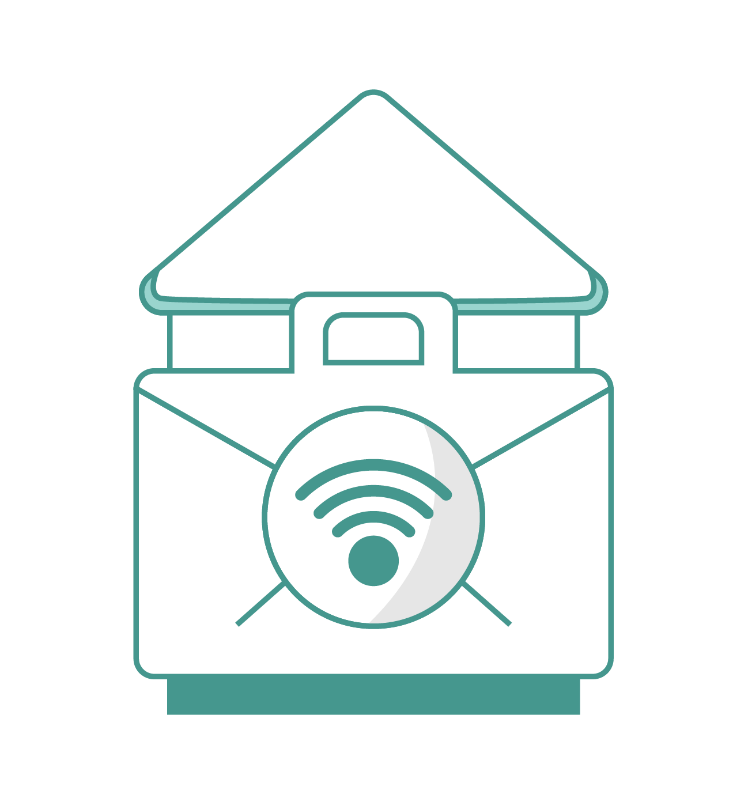 In wake of the COVID-19 pandemic, we are [keeping, updating] our remote work policy: 
On [insert date, month], we will be [insert steps taken] our remote work policy. 
Our policy [remains, is changed, other], and [updated remote work policy].
For questions and remote work approvals, contact [your supervisor, HR, other].
By [allowing, keeping our policy regarding, other] remote work, we are prioritizing the health and safety of our employees.
Future Plans
Planning for Future Pandemics
While we hope for health and safety for all, health experts warn that businesses should also be prepared for additional waves of COVID-19 in the future. Here at , we have plans in place, including the following:
Business continuity plans—We’ve created business continuity plans for additional waves of COVID-19, or other future pandemics and business disruptions. 
Policy changes—While this presentation has highlighted updates at our workplace, as appropriate, we will consider policy changes that may help protect your health and safety, including topics such as safety, remote work options and more. 
Communications of updates—We are taking appropriate steps to protect your health and safety. As we monitor and respond to any updates, you will receive updates from [leadership, HR, safety, other] through [email, our home page, ongoing meetings, other].
Health and Wellness Resources
For health and wellness resources, employees are encouragedto review resources provided by the CDC on topics including:
Stress and Coping
Prevent Getting Sick
If You Are Sick or Caring for Someone

Some of the best health and wellness resources we recommend include:
[Insert text]
[Insert text]
For additional health and wellness resources not listed,follow up with [HR, safety, leadership, other]. We’re here to help.
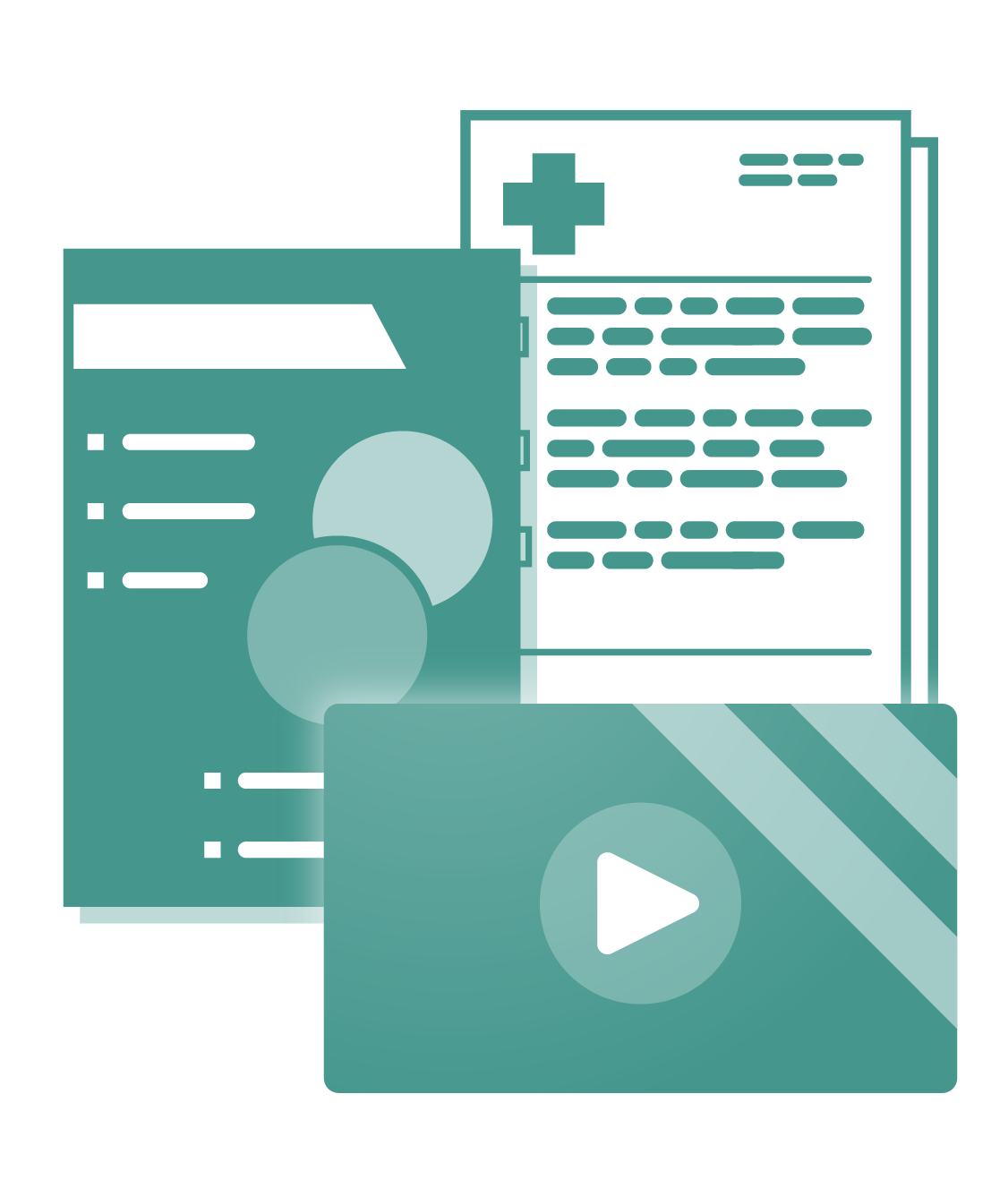 Other Resources
For updates related to COVID-19,resources we recommend include:
[Insert text]
[Insert text]
Questions
As you return to work, contact [HR, safety, other] for additional resources related to COVID-19 and information about our updated practices. With questions or concerns regarding this presentation or our post-coronavirus practices, the best contact information is:
Hannah Neill

[C_Email]
Controller